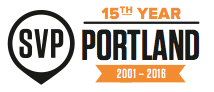 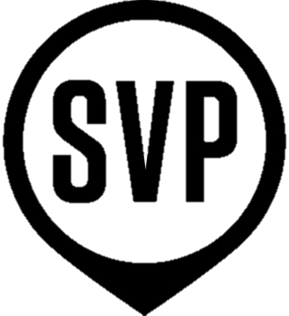 SVP Portland’s Journey
A story of taking on a Big Hairy Audacious Goal (BHAG)
SVP Global Conference
October 2016
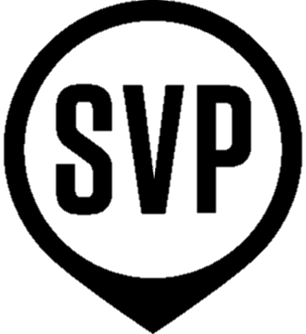 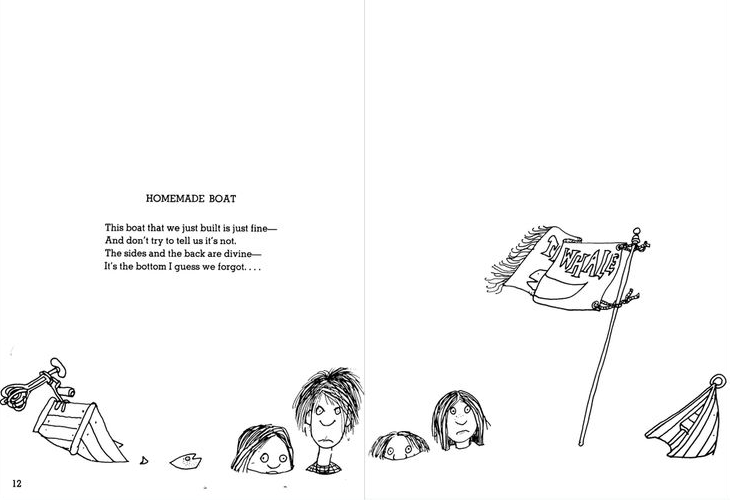 HOMEMADE BOAT

This boat that we just built is just fine-
And don’t try to tell us it’s not.
The sides and the back are divine-
It’s the bottom I guess we forgot….
Prior to the BHAG
SVP Portland was a successful venture philanthropy group
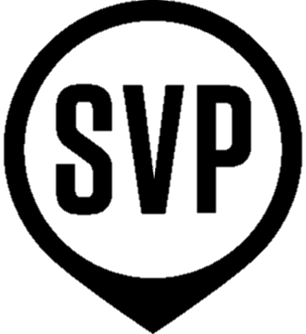 Systems innovation
Community partnerships and collaboration 
Sustainable community change
Increased investee synergies
Making  investments
Developing  capacity of investees
Managing relationships
Growing the partnership
Portlandia Syndrome
Underlying dissatisfaction with the level of impact SVPP was having in the community
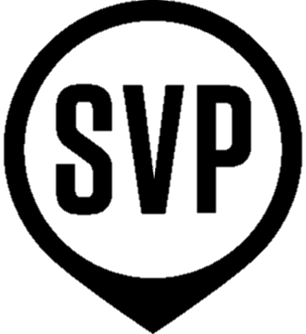 “We are not having the impact I expected and wanted to have in the city”
“ We are failing one success at a time”
“I want to solve something big”
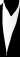 Rising Leaders
Cohort of young leaders designed to introduce millennials to venture philanthropy
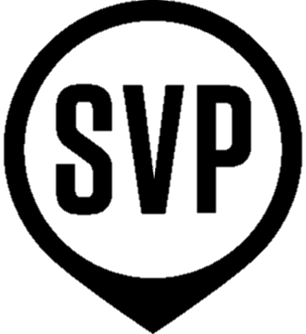 25 Rising Leaders in 2016 cohort
Backgrounds include: non-profit leaders, entrepreneurs, and F500 professionals
Ryan
SVP Portland
Mary, Kaeti
Georgia
Cohort Project Team: Kaeti, Georgia, Ryan, and Mary
BHAG Project
Goal: Produce a retrospective on the shift to a single goal
Overview
Where we are heading this morning
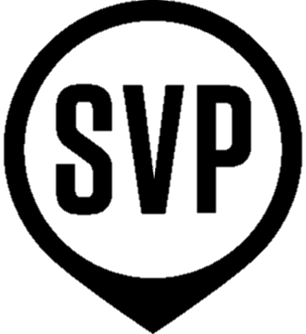 Group
Activity
BHAG Scenario
Reflections on SVPP Storming Stage
Scenario Discussion
Group Activity
Creative Destruction
Reflections on SVPP Forming Stage
Practical Steps
Reflections on SVPP Norming Stage
Session Wrap Up
Session Goals
The 3 learning objectives for the session
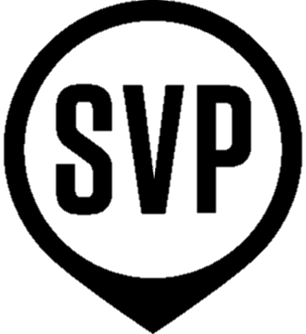 Understand how SVPP moved to the a BHAG and the results of the change
Know what it takes to move towards a single goal and understand that you can do it
Provide clear understanding of the impact of a BHAG on the community and opportunity for systems change and innovation
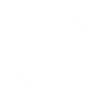 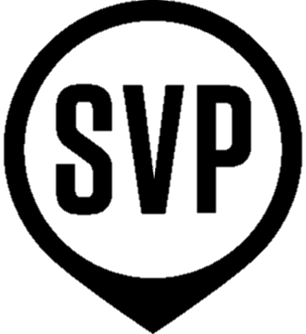 What if we were a failing organization?
Creative Destruction
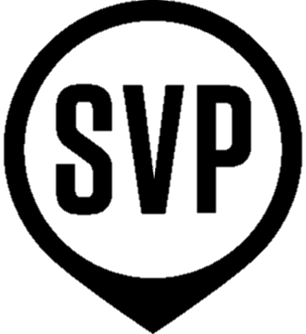 Step 1: Make a list of all the things you can do to make sure that your SVP has the LEAST impact possible in your community. 

2 minutes to make your list
2 minutes to share them with a partner
[Speaker Notes: Liberating Structures actually calls this activity TRIZ. Here is the link to the full description of the activity: http://www.liberatingstructures.com/6-making-space-with-triz/]
Creative Destruction
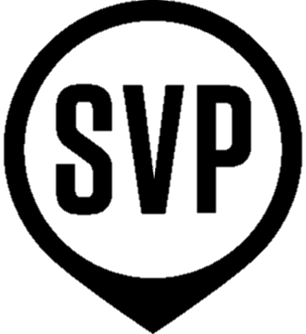 Step 2: Go down this list item by item and ask yourselves, ‘Is there anything that we are currently doing that in any way, shape, or form resembles this item?’ Be brutally honest.

2 minutes to review your list
2 minutes to discuss with a partner
[Speaker Notes: Wrap up: 
We can all identify ways in which our organizations are participating in activities that get in the way of having the impact we want to make. This is where SVP Portland found themselves.]
Systems Thinking
An example of how systems thinking helped SVP Portland understand the complexity and impact of addressing kindergarten readiness
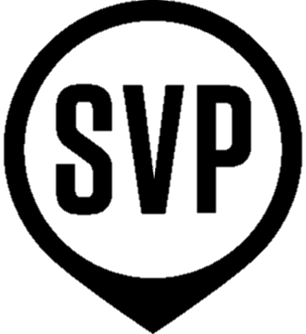 Single parent families
Teen pregnancy rates
Crime and prison rates
Cognitive and emotional nourishment
College graduation rates
Increased taxpayer burdens for education, health, and criminal justice systems
Kindergarten Readiness
High School graduation rates
Low-income families
English proficiency
Storming
The stage when people start to push against the boundaries
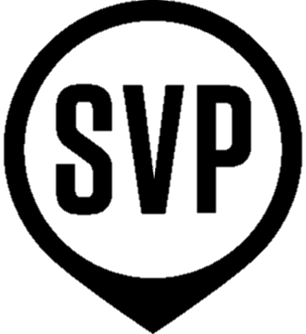 Process
Lessons from Storming
Conversations started to happen around skillsets and capabilities of the various groups
SVPP‘s portfolio refocused solely on early childhood education
1. Cultural humility is required for highest level of impact
What more can we be doing more of or differently?
Who else needs to be at the table?
How can  we use our skills?
How does this change SVPP?
2. Maintaining connection to familiar is important
Key stakeholders chose SVPP to be co-conveners for Ready for Kindergarten Collaborative
SVPP began to think about different opportunities to have impact with investees
[Speaker Notes: SVP started looking at what more we could be doing more/other than capacity building with our Investees, or what we should be doing
“Collective Impact” was coming into the fore 
Local Cradle to Career project was launching and we thought we had a role there
At the County an Early Childhood Council was convening
It was suggested by the folks at Cradle to Career to talk to the County to see what we might do together
Early in discussions with the County it was apparent that the different cultures may clash and not mesh. 
A series of conversations between SVP staff, Partners, County employees, and Council members met to explore the possibility of working together
Over a series of meetings, it became clear that a collaborative could bring together the best of both worlds: 
Those who were thought/systems people (County) and the action/make it happen people (SVP)
At this time additional conversations were beginning with other “key” players in the early childhood systems rhelm to identify if community wanted us to lead the collaborative.
A grant to be the co-conveners for the Ready for Kindergarten Collaborative was submitted and approved in January 2012
It was then that SVP’s investment portfolio shifted to Early Childhood
It wasn’t announced immediately, but rather we took a while so that we could be more planful
This was a mistake as it took away from Partners some sense of continuation and comfort (doing something known) while things were rapidly changing
Our first investment was with Adelante Mujeres and Peninsula Children’s Center.
Adelante was too far away from SVP in another county that we couldn’t have the deep impact that we currently have with Investees.
Peninsula was a great organization with promise, but wasn’t great timing for their organizations leadership structure.
The meetings and convenings with the County continued and it was there that we learned the most:
We learned humility, equity, and a greater understanding of priority populations
“We can only be allies to the work that is being done”]
BHAG Scenario
A candid discussion between community stakeholders
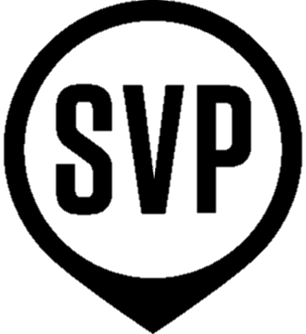 Sector Expert
SVP Leadership
SVP Partner
Investee
Results
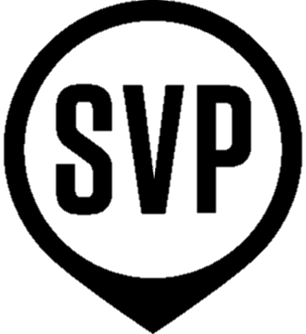 Sector Expert
Investee
Non-partner sector experts involved in SVP strategic initiatives
Total grant dollars increased by 136% in the five years after the BHAG
Clear definition of Readiness for Kindergarten that can be use all across sectors
Number of investees increased 3x following  BHAG
SVP Leadership
SVP Partner
Portland experienced 5% increase in average retention in the 4 years following BHAG
Cumulative dollar amount invested grew by 112% after BHAG

Number of staff members increased 2x following BHAG
Number of partners and partner’s involvement increased by 4x following  BHAG
Practical Steps
Several ways to engage in the process of shifting focus to a single goal
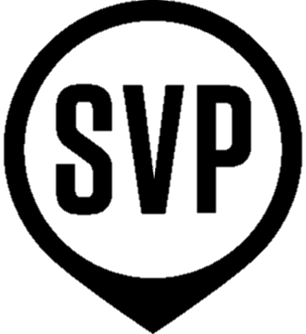 Do your research to figure out what you do not know; have dinner parties to dream about and discuss
Apply system thinking to help identifying high impact goals
Have conversations with the partnership about impact and vision to see if there is an interest in focusing on a single problem
Identify community stakeholders that will be needed for expertise and influence
Set up a committee to start generating short list of potential BHAGs
0
Never will do a BHAG
10
Already doing a BHAG and love it
Takeaways
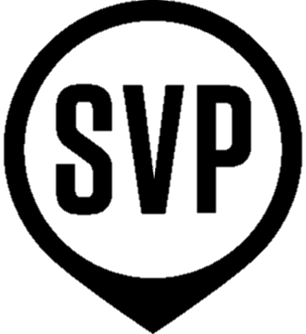 You CAN and SHOULD do a BHAG
When pushing the potential of the model, don’t neglect the roots
There is value in transforming from a Partner focus to a community focus
Don’t “go big” on the cheap; invest in internal capacity
It’s not about the grant money, it’s about the connection to the cause
Take risks and expect failure (fail forward); get small wins
Expect conflict and have a sense of cultural humility 
Do your research
A BHAG needs commitment:  If at first you don’t succeed… so much for skydiving!
Sector Expert
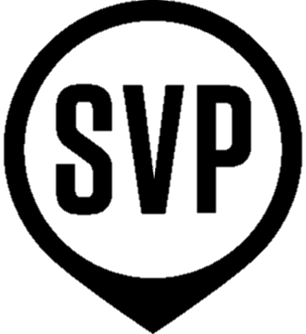 You started as a preschool teacher and have moved up through the ranks and now run the largest childcare agency in your community. You are often called on as an expert in your community regarding child care policy
Role Description
Reasons you are interested in a BHAG
SVP might be able to give a bigger voice to the issues
You are tired of how slow change happens in the public sector, maybe SVP can help move forward some of the things you care about as they can bring a different skillset to the table
SVP does not know very much about what is happening in your field. They don’t know all the things you have already tried that didn’t work in the past
You don’t want people who know nothing about early childhood education telling you how to do your work
Reasons you are concerned about a BHAG
Investee
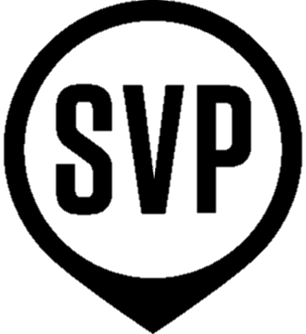 You are the E.D. of a culturally specific non-profit that has been around for 40 years. Your non-profit has built out an Early Learning program and have funding investments for the next three years
Role Description
You are curious to see if SVP could gather together the various resources that are available in the community to better address early learning challenges 
SVP might be able to draw attention the issue that your organization care about
Reasons you are interested in a BHAG
You wonder what SVP knows about your cultural community 
You are not interested in a small financial investment and your time and money are better spent grant writing for larger grant funds
Reasons you are concerned about a BHAG
Leadership
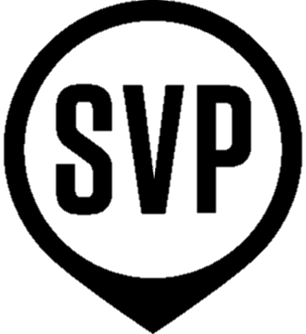 You worked in finance at a large technology company for the past 30. After 5 years as a partner with SVP, you joined the board where you have now been for 3 years. As a  tenured board member, you enjoy sipping wine, solving problems, and feeling really good about your work in the community
Role Description
You feel like you are not making the difference you wanted in the community 
You are attracted by the idea of going deep on one problem, learning about the issues, and collaborating with others to catalyze change
Reasons you are interested in a BHAG
You think that SVP could lose partners; there is a huge risk of failing and being laughed at 
A change could make current investees angry
Reasons you are concerned about a BHAG
SVP Partner
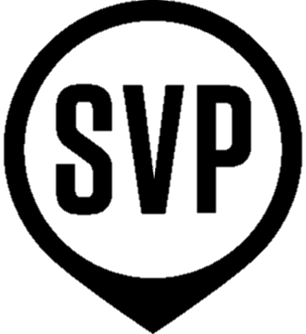 You have been a partner with SVP for 7 years and bring marketing expertise through your role as the Chief Marketing Officer for a large company. You enjoy helping non-profits develop strategic plans and solve important problems
Role Description
You are excited about the possibility of having an impact on systemic issues 
You are excited to learn about the big issues facing the community and what non-profits and community members are currently doing
Reasons you are interested in a BHAG
You are excited by the venture philanthropy investment model and are concerned that the change will restrict SVP’s voice and reach to organizations 
You are concerned that SVP might not have enough knowledge about the selected field
Reasons you are concerned about a BHAG
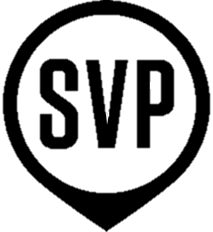 CALL PORTLAND
Partner’s Retention
Portland experienced 5% increase in average partner retention in the 4 years following BHAG
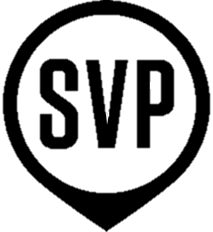 CALL PORTLAND
Number of Investees
Number of investees in Portland increased by 3x four years following  BHAG
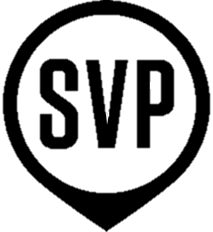 CALL PORTLAND
Investments (Investees)
Total invested dollars increased by 136% in the five years following BHAG
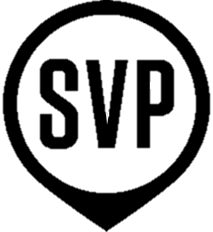 CALL PORTLAND
Partnership Growth
Number of partners in Portland increased 4x in the five years following  BHAG
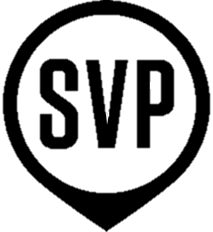 CALL PORTLAND
Knowledge Building
The collaboration between the various stakeholders resulted in the first set of agreed upon success metrics of Kindergarten Readiness in Portland, OR.
ROUGH DRAFT SLIDES
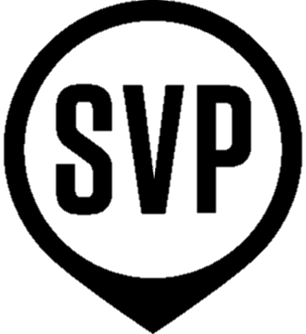 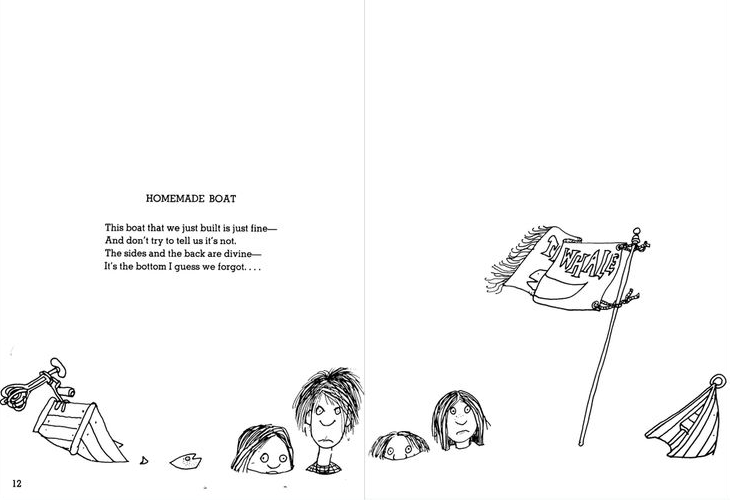 HOMEMADE BOAT

This boat that we just built is just fine-
And don’t try to tell us it’s not.
The sides and the back are divine-
It’s the bottom I guess we forgot….
Overview
Where we are heading this morning
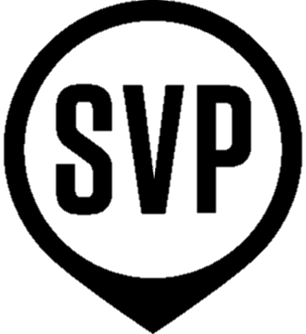 Group
Activity
BHAG Scenario
Reflections on SVPP Storming Stage
Scenario Discussion
Group Activity
Creative Destruction
Reflections on SVPP Forming Stage
Practical Steps
Reflections on SVPP Norming Stage
Session Wrap Up
Systems Thinking
An example of how systems thinking helped SVP Portland understand the complexity and impact of addressing kindergarten readiness
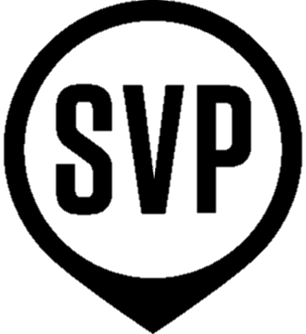 Single parent families
Teen pregnancy rates
Cognitive and emotional nourishment
Crime and prison rates
College graduation rates
Increased taxpayer burdens for education, health, and criminal justice systems
Kindergarten Readiness
High School graduation rates
Low-income families
English proficiency
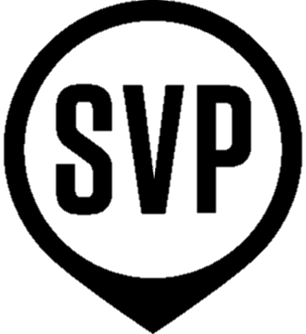 What if we were a failing organization?
BHAG Scenario
A candid discussion between community stakeholders
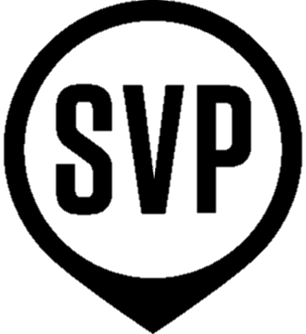 Sector Expert
SVP Leadership
SVP Partner
Investee